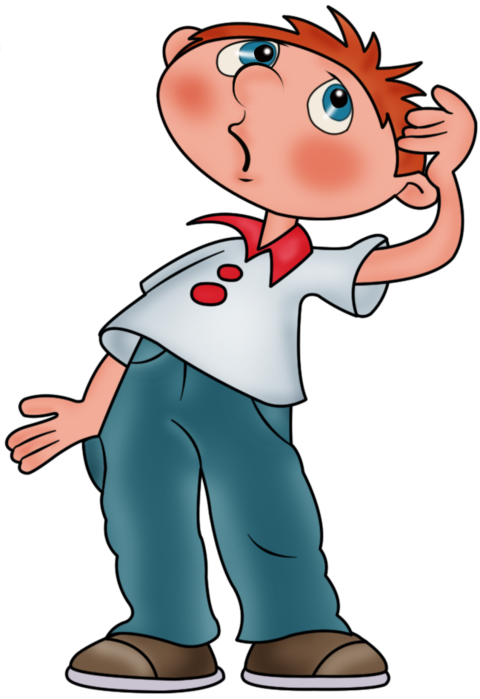 Урок русского языка 2 класс Школа России
Тема «Однозначные и многозначные слова»

Подготовила 
учитель начальных классов
МБОУ Гимназии №1 г.Лаишево
С.В.Кузовова
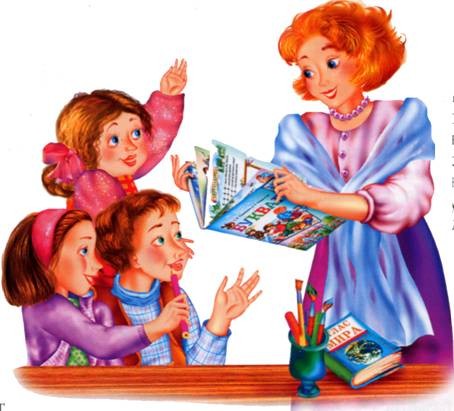 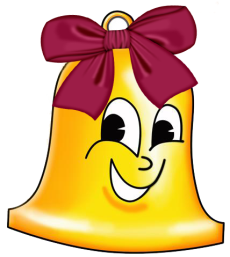 Слова
Однозначные
Многозначные
(Однозначные слова имеют только одно значение)
(это слова-близнецы, они похожи, как две капли воды. Одинаково их пишут, одинаково их слышат, но обозначают они разные предметы)
Раздели слова на 2 группы и запишите в два столбика
Книга, ключ, шорты, фломастер, язык, корень, дорога, рис.
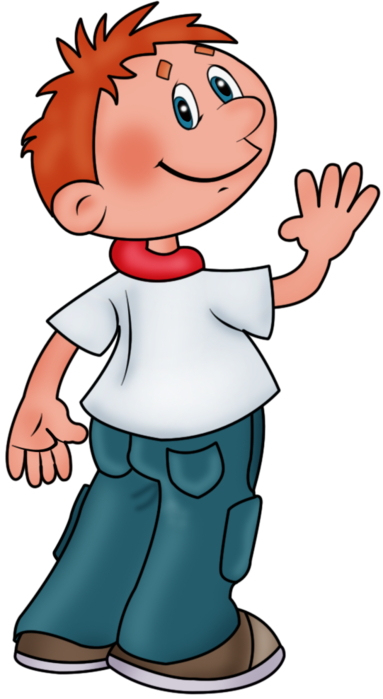 Проверьте себя
однозначные
многозначные
книга
шорты
фломастер
рис
ключ
язык
корень
дорога
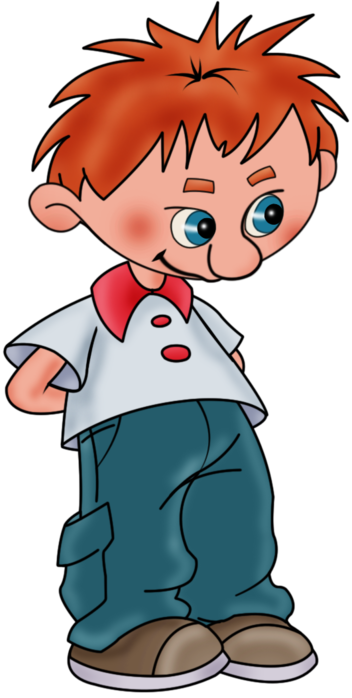 Проверьте себя
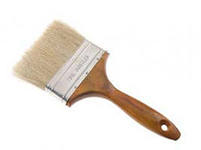 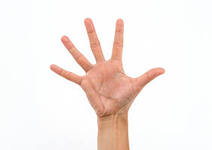 Кисть	 
                                             ручка                           
                                           бабочка                       
                   	                     петушок                        
                                            серёжки                    
                                              труба                               
	 	                                   карта
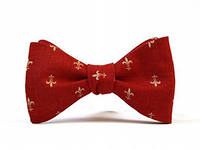 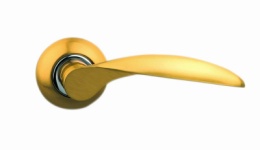 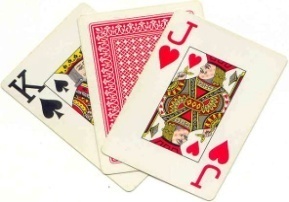 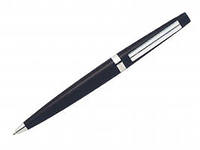 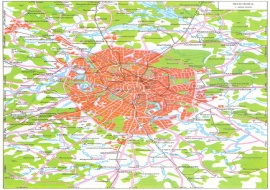 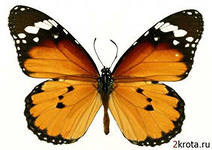 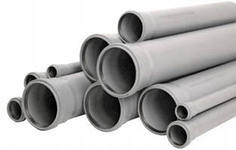 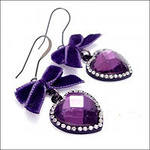 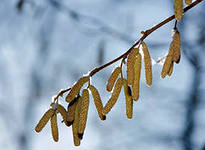 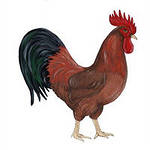 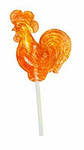 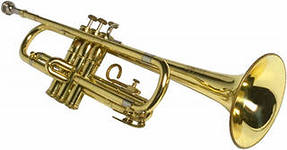 Оцени свою работу
Я хорошо выполнил свою работу на уроке  -  используем зеленый цвет; 

Я мог выполнить работу значительно лучше- используем желтый цвет;

- Я плохо работал на уроке – используем красный цвет.
МОЛОДЦЫ!
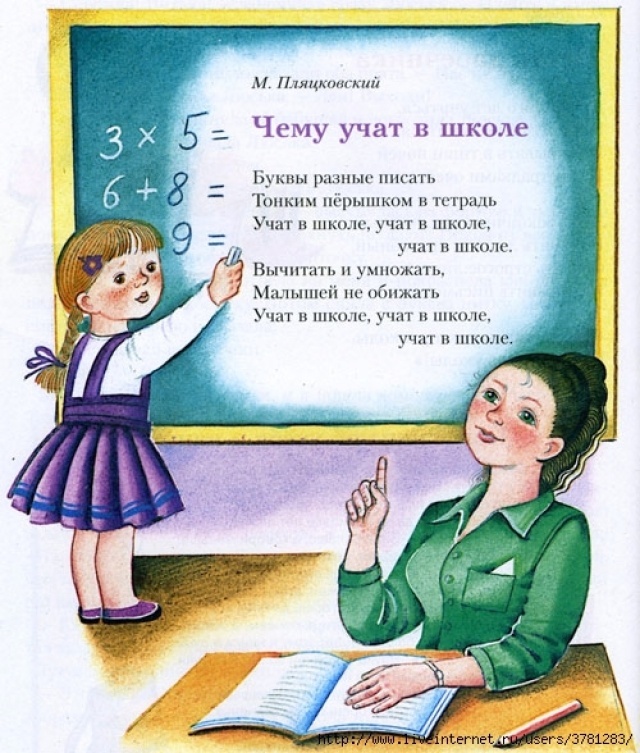 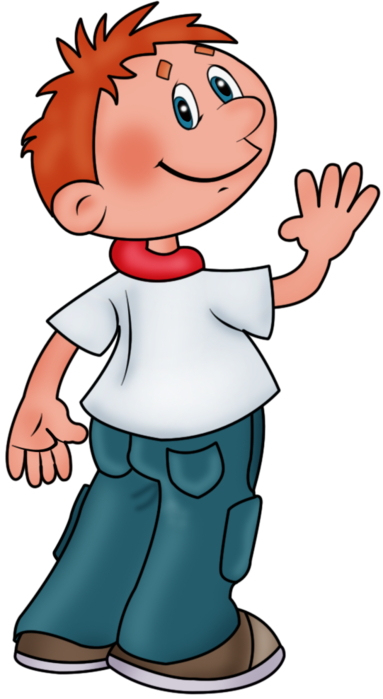 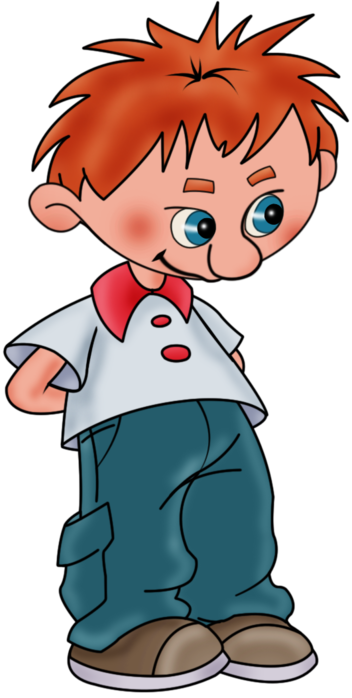